FP1105: Understanding wood cell wall structure, biopolymer interaction and composition: implications for current products and new material innovation
Management Committee meeting
Escuela Politecnica San Sebastian, Spain 27th of May 2015
1.  Adoption of the Agenda
1. Adoption of agenda
2. Matters arising 
3. COST Action FP1105 update
3.1 Status of Action, including participating countries
3.2 Budget Status, budget planning and allocation process (LOS t.b.a)
3.3 COST office update
4. Action planning
 4.1 Action Budget Planning
4.2 Action Planning (including meetings)
4.3.1 Location and date of next meeting
4.3.2 Plans for the remainder of the Action (locations and dates of future meetings)
5.  STSM status, applications
6. Publications, dissemination and outreach activities
7. Promotion of gender balance and of Early Stage Researchers (ESR)
8 Non-COST country participations
9. AOB
2
2.  Matters arising from previous MC meeting
None
Agenda
1. Adoption of agenda
2. Matters arising 
3. COST Action FP1105 update
3.1 Status of Action, including participating countries
3.2 Budget Status, budget planning and allocation process (LOS t.b.a)
3.3 COST office update
4. Action planning
 4.1 Action Budget Planning
4.2 Action Planning (including meetings)
4.3.1 Location and date of next meeting
4.3.2 Plans for the remainder of the Action (locations and dates of future meetings)
5.  STSM status, applications
6. Publications, dissemination and outreach activities
7. Promotion of gender balance and of Early Stage Researchers (ESR)
8 Non-COST country participations
9. AOB
4
3.2.  Status of the COST Action
24 May 2012
5
3.2.  Status of Action: participating countries
3.2.  Status of Action: COST countries not participating in the Action
3.2.  Status of Action: FP1105 Participation
24 countries participating from a total of 36

Proposal that we do not actively aim to increase this number but continue to welcome additional participants and countries.
FP1105 Cost Action Links
COST Action FP1006:  Bringing new functions to wood through surface modification
COST Action FP1205: Innovative applications of regenerated wood fibres
COST Action FP0901:  Analytical techniques for biorefineries
COST Action MP1006: Fundamental Problems in Quantum Physics
3.2.  Budget Status
Grant period: 01/07/2014 - 30/06/2015
Allocated budget:  € 145, 000

A. 	SUMMARY BUDGET

(1) TRAVEL COST FOR MEETINGS 				84,240 €	

(2) SHORT-TERM SCIENTIFIC MISSIONS			20,000 €	

(3) TRAINING SCHOOLS						21,400 €	

(4) PUBLICATIONS, DISSEMINATION, OUTREACH	500 €	

(5)  OTHER EXPENSES       					0 €


B. TOTAL SCIENCE EXPENDITURE (sum of (1) to (5))	126,140 €	

C. Financial & Scientific Administration and Coordination
(max. of 15% of B.)	18,921 €	

D. TOTAL EXPENDITURE (B+C)	145,061 €
3.2.  Budget Status: Changes approved
Sixth Workshop: San Sebastian. Original budget €37,740 for 37 participants   changed to €73,200.00 for 60 participants.

Training school €21,440.00 cancelled and moved to next year.

WG2 Task group meeting €10,800.00 cancelled.  

New COST Action publication Task group meeting in San Sebastian €2000. 

20 000 euros for STSM's for 8 people reduced €18 000.00
3.3.  Budget Status: Budget allocated for this workshop
3.3.  Budget Status: Local organiser support
Local organiser support for San Sebastian requires MC approval:

60 participants x 20€ per day/per participant = 2,400€ (depends on the number of participants that have finally attended the workshop, so this amount it can vary)
3.3.  COST office update
Fatima Bouchama
Agenda
1. Adoption of agenda
2. Matters arising 
3. COST Action FP1105 update
3.1 Status of Action, including participating countries
3.2 Budget Status, budget planning and allocation process (LOS t.b.a)
3.3 COST office update
4. Action planning
 4.1 Action Budget Planning
4.2 Action Planning (including meetings)
4.3.1 Location and date of next meeting
4.3.2 Plans for the remainder of the Action (locations and dates of future meetings)
5.  STSM status, applications
6. Publications, dissemination and outreach activities
7. Promotion of gender balance and of Early Stage Researchers (ESR)
8 Non-COST country participations
9. AOB
15
4.1  Budget Planning
Grant period: 01/07/2015 - 23/05/2016
Allocated budget:  € 128, 333 


A. 	SUMMARY BUDGET

(1) TRAVEL COST FOR MEETINGS 				77,560 €	

(2) SHORT-TERM SCIENTIFIC MISSIONS			10,000 €	

(3) TRAINING SCHOOLS						20,000 €	

(4) PUBLICATIONS, DISSEMINATION, OUTREACH	3,000 €	

(5)  OTHER EXPENSES       					0 €


B. TOTAL SCIENCE EXPENDITURE (sum of (1) to (5))	110,560 €	

C. Financial & Scientific Administration and Coordination
(max. of 15% of B.)	16,584 €	

D. TOTAL EXPENDITURE (B+C)	127,144 €
4.2.  Action budget planning
4.2.  Action budget planning
4.2.  Action budget planning
4.2.  Action budget planning
4.2.  Action budget planning
4.3.  Action planning
4.3.1  Action planning: Location of next meeting
Location: Zurich (Switzerland)
Dates:  31 August & 1 September 2015
Local organiser: Ingo Burget
4.3.2  Action planning: Long term planning
COST Action FP1105 last meeting

Location: Espoo, Finland
Dates: March 2016 (MC to vote)
Agenda
1. Adoption of agenda
2. Matters arising 
3. COST Action FP1105 update
3.1 Status of Action, including participating countries
3.2 Budget Status, budget planning and allocation process (LOS t.b.a)
3.3 COST office update
4. Action planning
 4.1 Action Budget Planning
4.2 Action Planning (including meetings)
4.3.1 Location and date of next meeting
4.3.2 Plans for the remainder of the Action (locations and dates of future meetings)
5.  STSM status, applications
6. Publications, dissemination and outreach activities
7. Promotion of gender balance and of Early Stage Researchers (ESR)
8 Non-COST country participations
9. AOB
25
STSM status
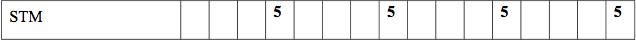 SHORT-TERM SCIENTIFIC MISSIONS BUDGET (14/15): 18,000  (2 250€/STSM)

SHORT-TERM SCIENTIFIC MISSIONS BUDGET (15/16): 10,000  (1 666€/STSM)
5.  STSM applications
5.  STSM applications
Agenda
1. Adoption of agenda
2. Matters arising 
3. COST Action FP1105 update
3.1 Status of Action, including participating countries
3.2 Budget Status, budget planning and allocation process (LOS t.b.a)
3.3 COST office update
4. Action planning
 4.1 Action Budget Planning
4.2 Action Planning (including meetings)
4.3.1 Location and date of next meeting
4.3.2 Plans for the remainder of the Action (locations and dates of future meetings)
5.  STSM status, applications
6. Publications, dissemination and outreach activities
7. Promotion of gender balance and of Early Stage Researchers (ESR)
8 Non-COST country participations
9. AOB
29
6.  Publications, dissemination and outreach activities
Informed of 5 publications to date:
Need more feedback on this
Planned dissemination for the end of Action publication. To be discussed.
Main focus the Action book.
7.  Promotion of gender balance and ESR
8.  Non-COST country participations
Request for new members
New requests are approved by the management committee members via email.

Professor Emily Cranston request from Mc Master University (Canada) to join the Action has been approved.
Israel’s participation also approved
Itan Preis - our first participant
11.  AOB